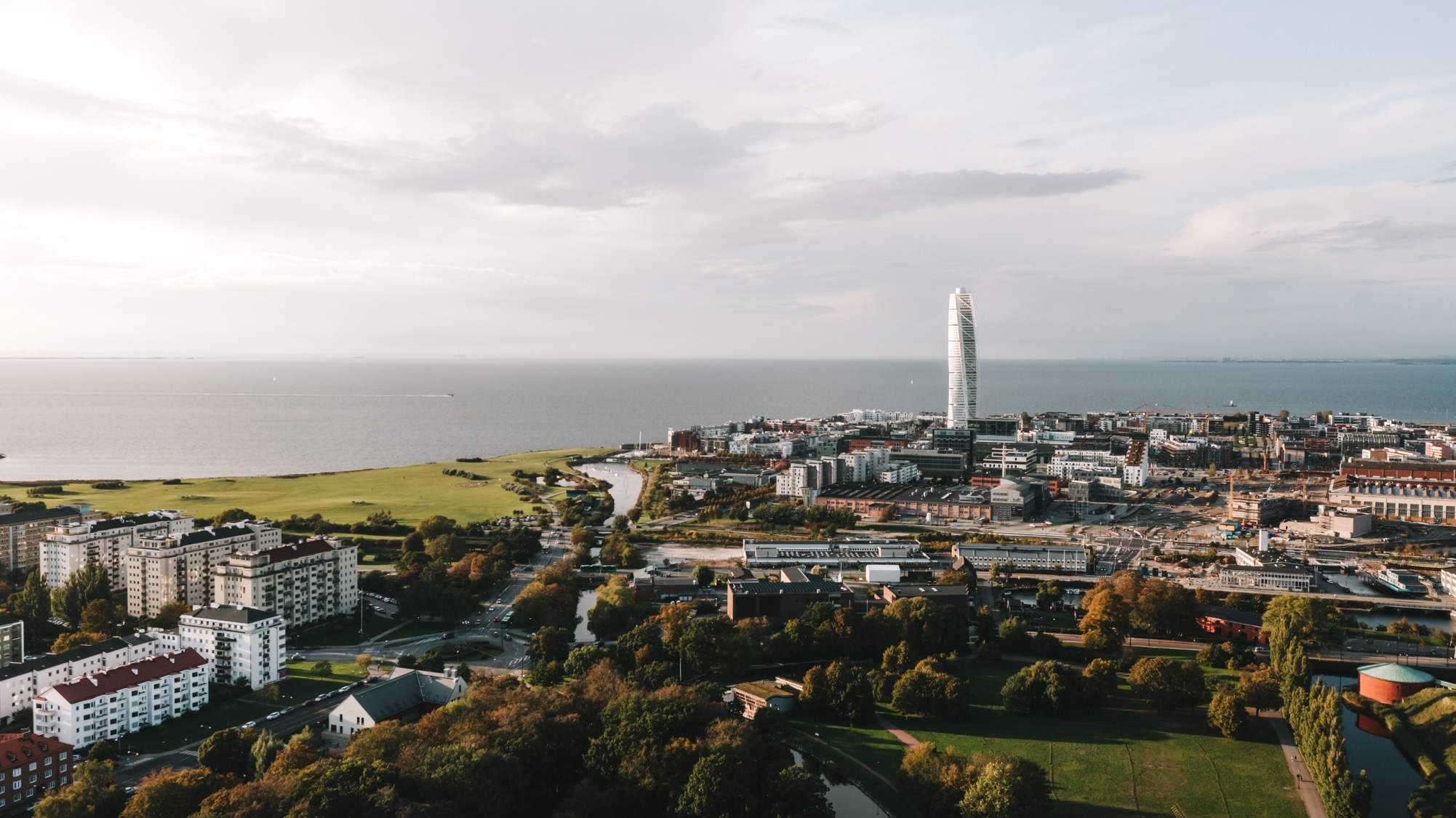 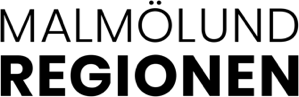 tolv kommuner – ett mål: Sveriges bästa livsmiljö
[Speaker Notes: Inledningssida]
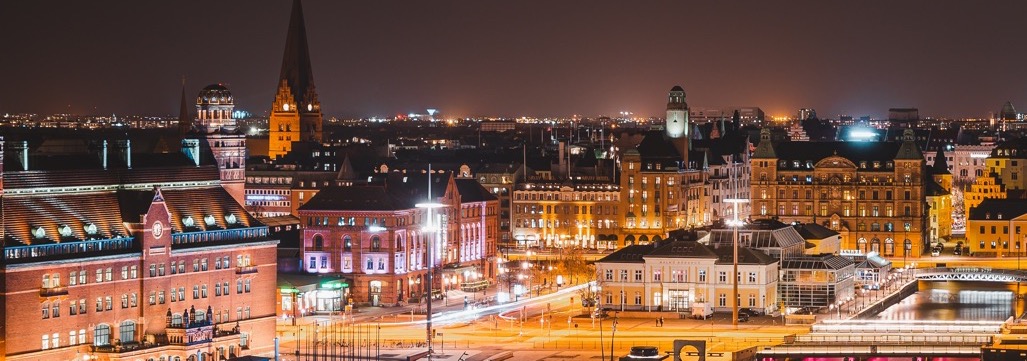 en Dynamisk storstadsregion
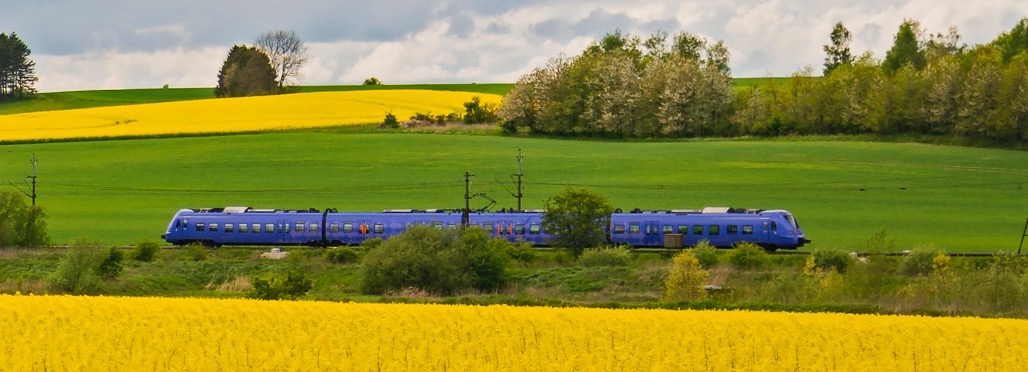 Unik innovationsmiljö
Närhet till kontinenten
Ung, högutbildad befolkning 
God infrastruktur
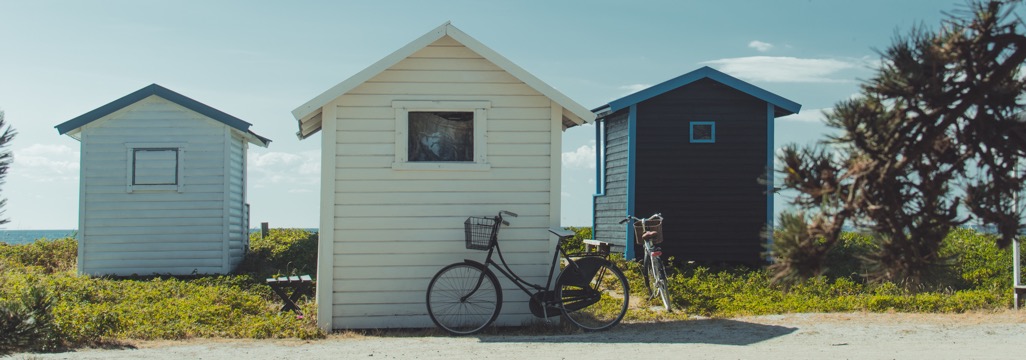 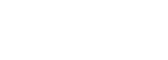 [Speaker Notes: MalmöLundregionen är tillväxtmotorn i Skåne och en dynamisk del av Öresundsregionen och Europa. 

Regionen har många styrkor att bygga vidare på och utveckla: en unik innovationsmiljö, närhet till kontinenten, en ung befolkning med hög utbildning samt en god infrastruktur. Men regionen har också flera utmaningar.]
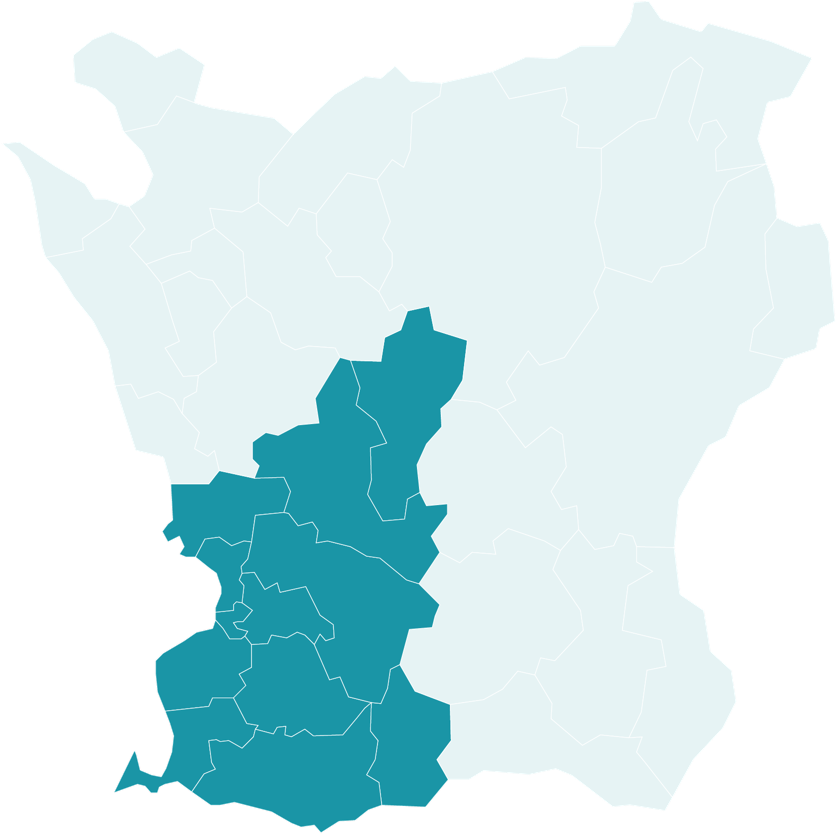 Ett Strategiskt samarbete
MalmöLundregionen är en mellankommunal samverkansplattform
Tolv kommuner samverkar för att vidareutveckla regionen ur ett helhets-perspektiv
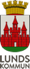 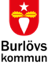 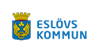 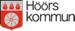 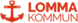 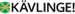 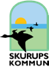 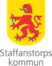 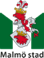 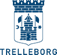 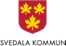 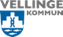 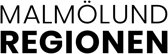 [Speaker Notes: MalmöLundregionen är ett strategiskt samarbete mellan kommunerna Burlöv, Eslöv, Höör, Kävlinge, Lomma, Lund, Malmö, Skurup, Staffanstorp, Svedala, Trelleborg och Vellinge. 

Kommunerna i MalmöLundregionen har en nyckelroll att spela i dessa utmaningar och den fortsatta utvecklingen förutsätter en nära samverkan mellan kommuner, myndigheter och näringsliv.]
Så här samverkar vi
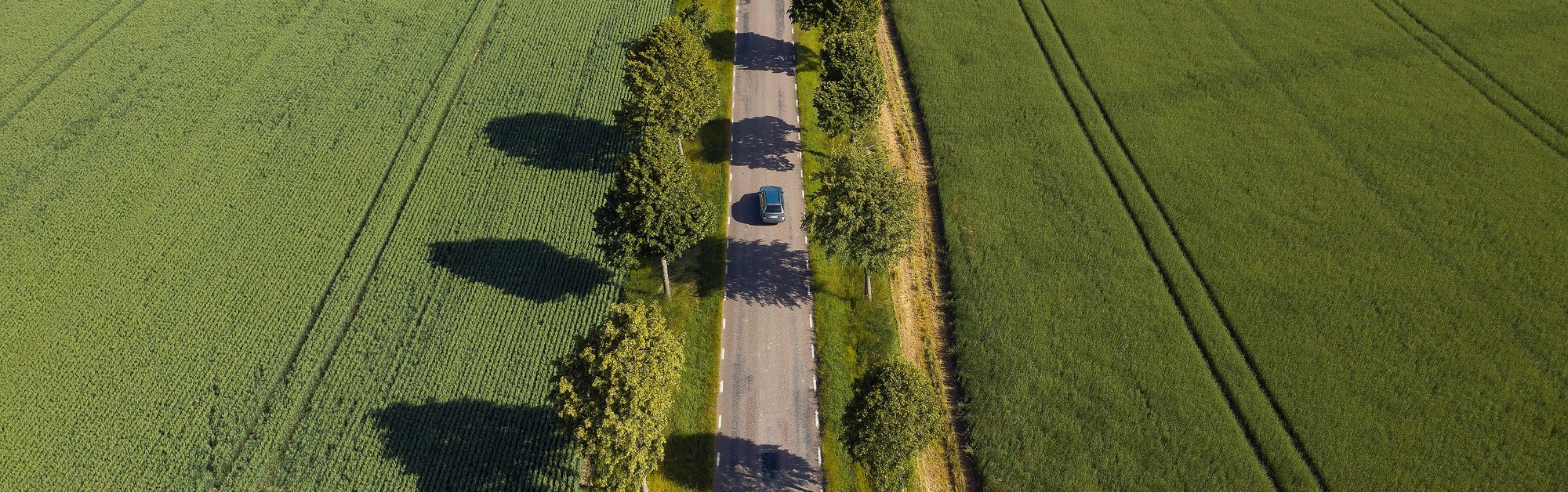 Fokus på gemensamma frågor kring utvecklingen av ett ekonomiskt, ekologiskt och socialt hållbart samhälle
MalmöLund-regionens invånare och näringsliv är målgrupper för samverkan
Samverkansavtalet reglerar samarbetet, och avtalet uppdateras vid kommunalvalen
Varje kommun har ett ansvar och engagemang i samarbetet
Uthållighet, helhetssyn och tillit är framgångsfaktorer för god samverkan
[Speaker Notes: Samarbetet strävar efter att utveckla regionens attraktivitet för såväl invånare som näringsliv. Tillsammans tar MLR fram övergripande strategier, lyfter upp hela regionens styrkor och bredd samt samarbetar i praktiska frågor. Samverkan bygger på följande principer.

• MalmöLundregionens invånare och näringsliv är målgrupperna för samarbetet och våra satsningar, både på kort och lång sikt.

• MalmöLundregionen ska driva gemensamma frågor och insatser som påskyndar utvecklingen av ett ekonomiskt, ekologiskt och socialt hållbart samhälle.

• Varje kommun har ett ansvar och engagemang i samarbetet. Alla kommuner behöver inte delta i samtliga insatser men alla ska uppleva att de kan dra nytta av de insatser och resultat som framkommer.

• Uthållighet, helhetssyn och tillit mellan kommunerna är framgångsfaktorer för samarbetet.

• Samverkansavtalet reglerar samarbetet och dess organisation. Avtalet uppdateras vid varje kommunalval.]
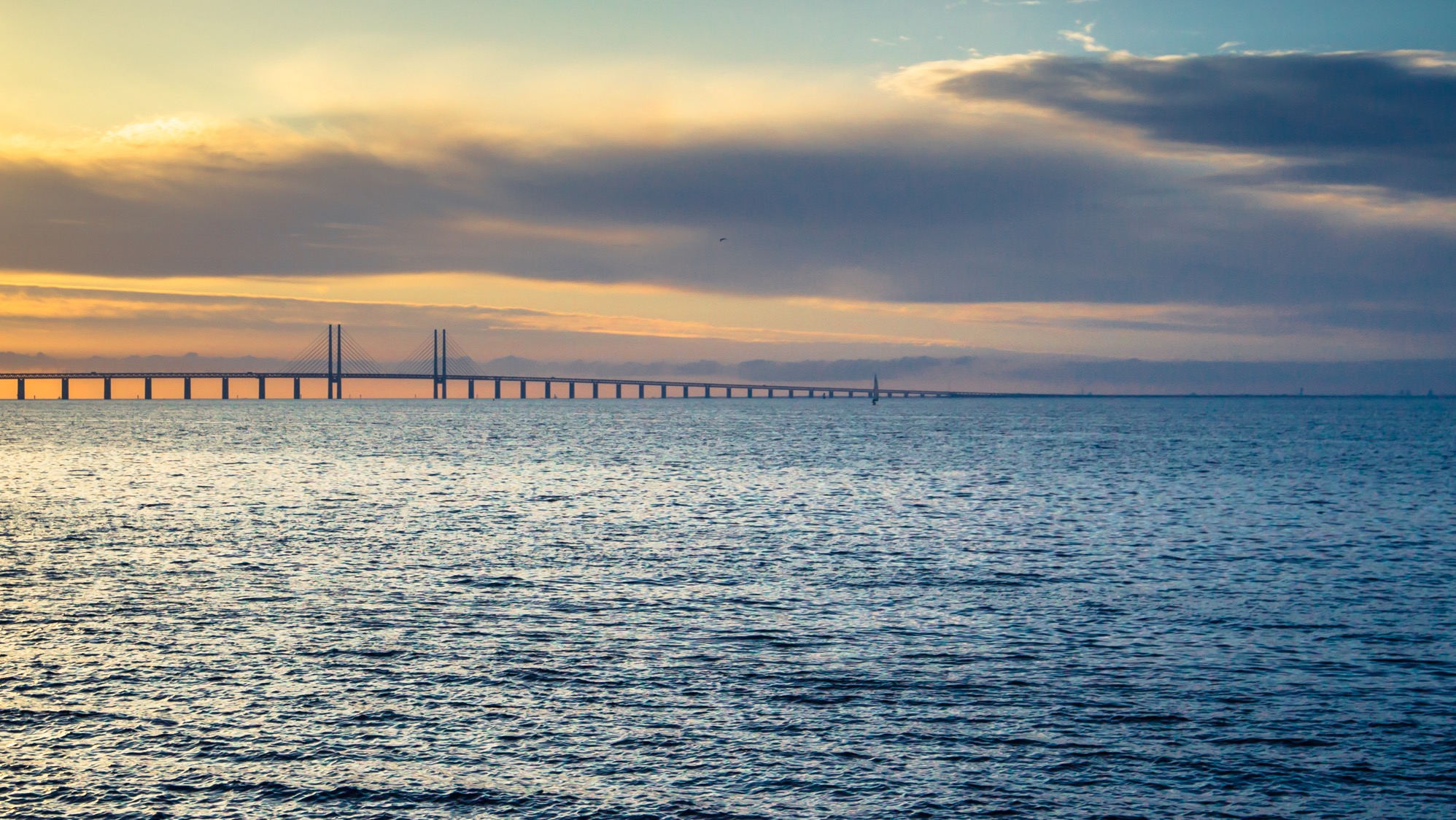 Mål 2035
Att MalmöLundregionen är en hållbar och sammankopplad storstadsregion med Sveriges bästa livsmiljö och näringslivsklimat.
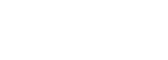 [Speaker Notes: Med gemensamma krafter samarbetar kommunerna inom MalmöLundregionen för att genomföra insatser som vidareutvecklar regionen ur ett helhetsperspektiv. 

År 2035 är målsättningen att MalmöLundregionen är en hållbar och sammankopplad storstadsregion med Sveriges bästa livsmiljö och näringslivsklimat.]
Fokusområden för Malmölundregionen
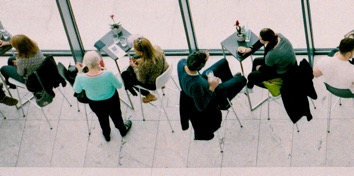 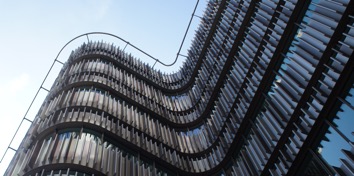 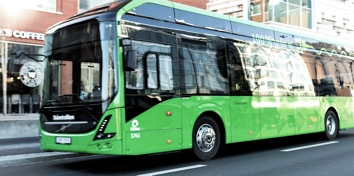 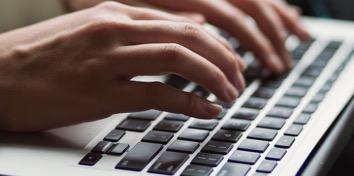 KLIMAT & MILJÖ
MLR ska utveckla ett samarbete rörande klimatanpassning, energieffektivisering och de regionala miljömålen.
NÄRINGSLIV
MLR ska verka för att stärka näringslivets konkurrenskraft och skapa förutsättningar för fler jobb.
ARBETSMARKNAD
MLR ska driva frågor som säkerställer kompetens-försörjning och tillgång på framtida arbetskraft inom kommunerna.
INFRASTRUKTUR
MLR ska fördjupa samarbetet mellan kommunerna utifrån tre centrala infrastrukturella strategier.
DIGITALISERING
MLR ska medverka till utvecklingen av gemensamma digitala lösningar inom kommunerna.
[Speaker Notes: MalmöLundregionen är en kontrastrik region i snabb utveckling, med stora möjligheter men också utmaningar som kräver samverkan och av megatrender som globalisering, digitalisering och klimat, men också av specifika regionala möjligheter och utmaningar. MLRs uppgift är att fungera som en samverkansplattform för frågor som rör regionens regionens gemensamma utveckling, och fokus ligger på fem olika områden: Klimat, Arbetsmarknad, Infrastruktur, Näringsliv och Digitalisering.

Arbetet utgår från en verksamhetsplan som löper över fem år (2019-2023) och omfattar fem prioriterade områden med arbetsgrupper där representanter från de olika kommunerna medverkar. Varje arbetsgrupp arbetar utifrån aktivitetsplaner.]
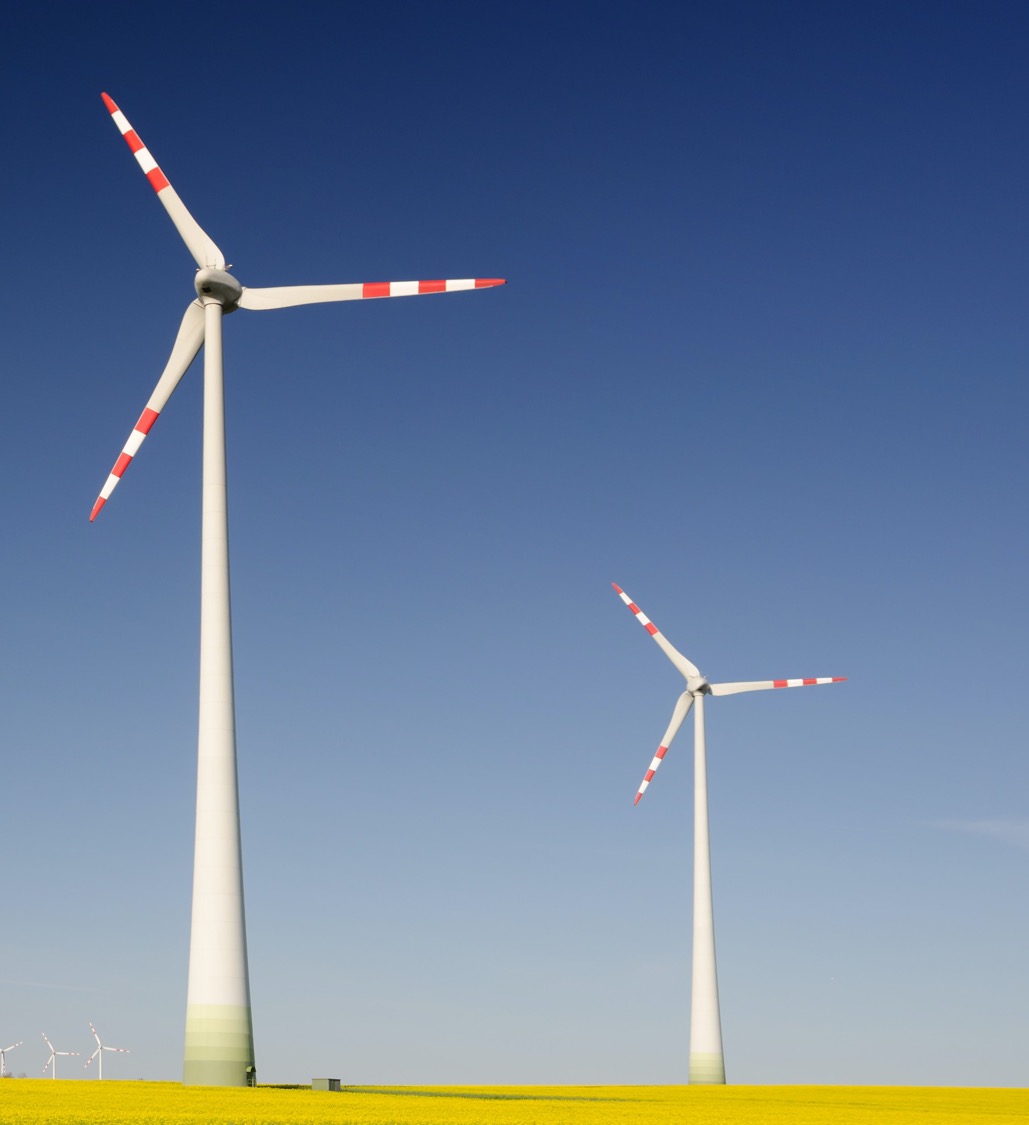 80 %
Målet för Minskning av CO2-Utsläpp 
till 2030
Klimat & miljö:Hållbarhet i fokus
Mycket arbete kring agenda 2030 kvarstår men MalmöLundregionen är på god väg.
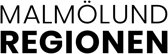 [Speaker Notes: Det återstår nu tio år för att förverkliga såväl de skånska som de globala målen. Stora insatser har gjorts, men fortfarande återstår ett avgörande arbete. År 2030 ska utsläppen av CO2 i Skåne ha minskat med 80 procent jämfört med 1990. Redan 205 hade målet för 2020 om en 30-procentig minskning uppnåtts, men sedan dess har kurvan planat ut och mer omfattande insatser kommer att krävas. 

En konkret utmaning som inte bara drabbar den egna regionen är den skånska elbristen. Elbristen påverkar såväl klimatomställningen som tillväxten för näringslivet. En övergång till storskalig produktion av el- och vindkraft kräver planering såväl över kommungränserna som med danska myndigheter och kommuner, gällande exempelvis vindkraftparker i Öresund. 

En annan utmaning i regionen är stigande havsnivåer och behov av kustskydd. Det drabbar främst kustkommuner, men kommer att kräva insatser ur ett brett samhällsperspektiv.]
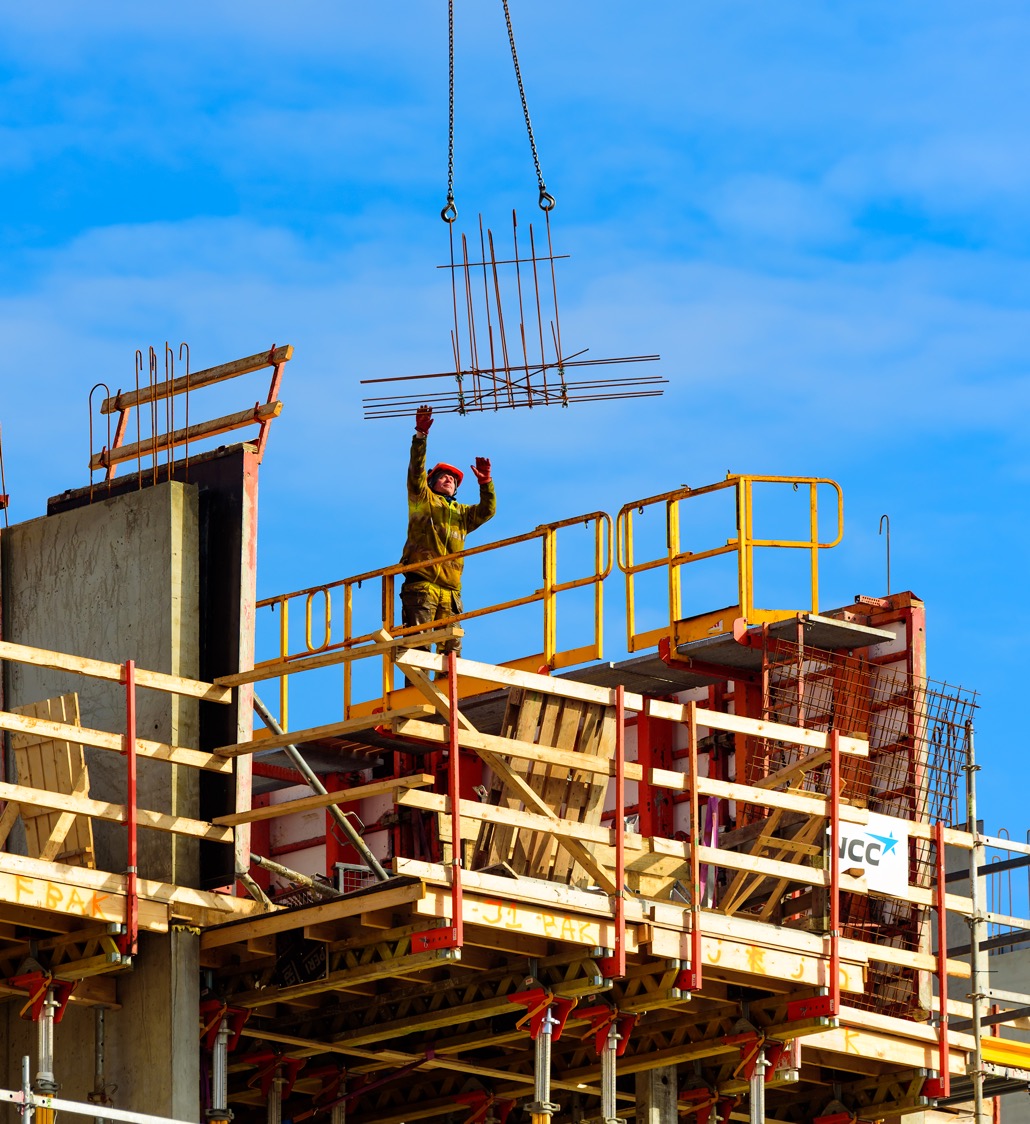 95 000
Nya jobb i malmölundregionen sedan 1998
Näringsliv:Näringslivet levererar
Ökad etablering av globala företag inom MalmöLundregionen under de senaste 20 åren.
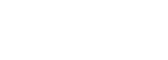 [Speaker Notes: Sedan 1998 har det skapats närmare 95 000 nya jobb i MalmöLundregionen och sysselsättningsökningen ligger på nästan samma nivå som i Stor-Göteborg och Stor-Stockholm. Närheten till Kastrup är en av förklaringarna till att mer än 70 företag har flyttat kontor till regionen sedan år 2000. Näringslivet i regionen har under de senaste decennierna ändrat karaktär, med fler anställda inom vård och omsorg, tjänstesektor och handel, och produktivitetsutvecklingen i Skåne har börjat återhämta sig sedan seanste finanskrisen. 

Dock har näringslivets satsningar på forskning och utveckling minskat de senaste 10 åren. Med fyra uiniversitet, tre forskarparker och flera inkubatorer finns god tillgång till högutbildad arbetskraft från hela världen. Det ger stora möjligheter att genom samverkan skapa fler nya företag och öka internationalisering av regionens näringsliv.

MalmöLundregionen arbetar även med en gemensam kartläggning av tillgänglig etableringsmark. Kartläggningen ökar sannolikheten för att ett företag som är intresserat av en etablering ska hitta rätt mark genom att kunna få en snabb överblick.]
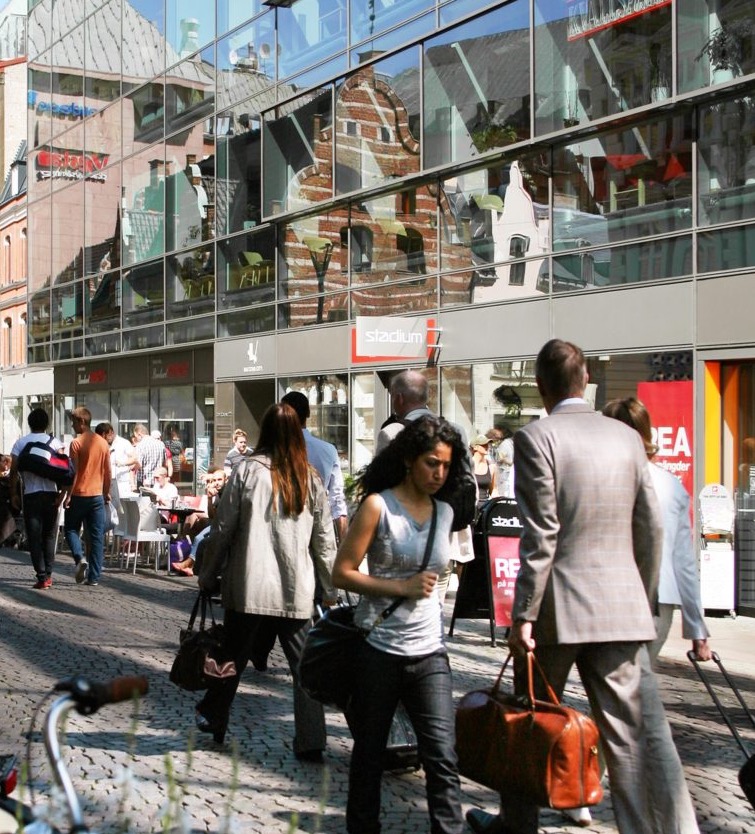 15 %
Tillväxt under de senaste 10 åren
Arbetsmarknad:Kontrastrik Arbetsmarknad
Sysselsättningsgraden inom MalmöLundregionen ökar men arbetslösheten är fortsatt hög.
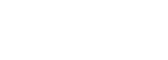 [Speaker Notes: MalmöLundregionen är en tillväxtregion som under de senaste tio åren vuxit med 15 procent. Regionen har en hög utbildningsnivå men med tanke på att det råder kompetensbrist inom en rad yrken är sannolikt matchningen mellan befolkningens val av utbildning och behovet på arbetsmarknaden inte optimal. Att lösa kompetensförsörjningen över kommungränserna är centralt för hela MalmöLundregionen. 

Trots ökad sysselsättning har regionen har en hög arbetslöshet. Statistiken toppas av utlandsfödda och personer utan gymnasieutbildning och en viktig utmaning för framtiden är att matcha dessa outnyttjade resurser med de bristyrken som finns och därmed balansera arbetsmarknaden.]
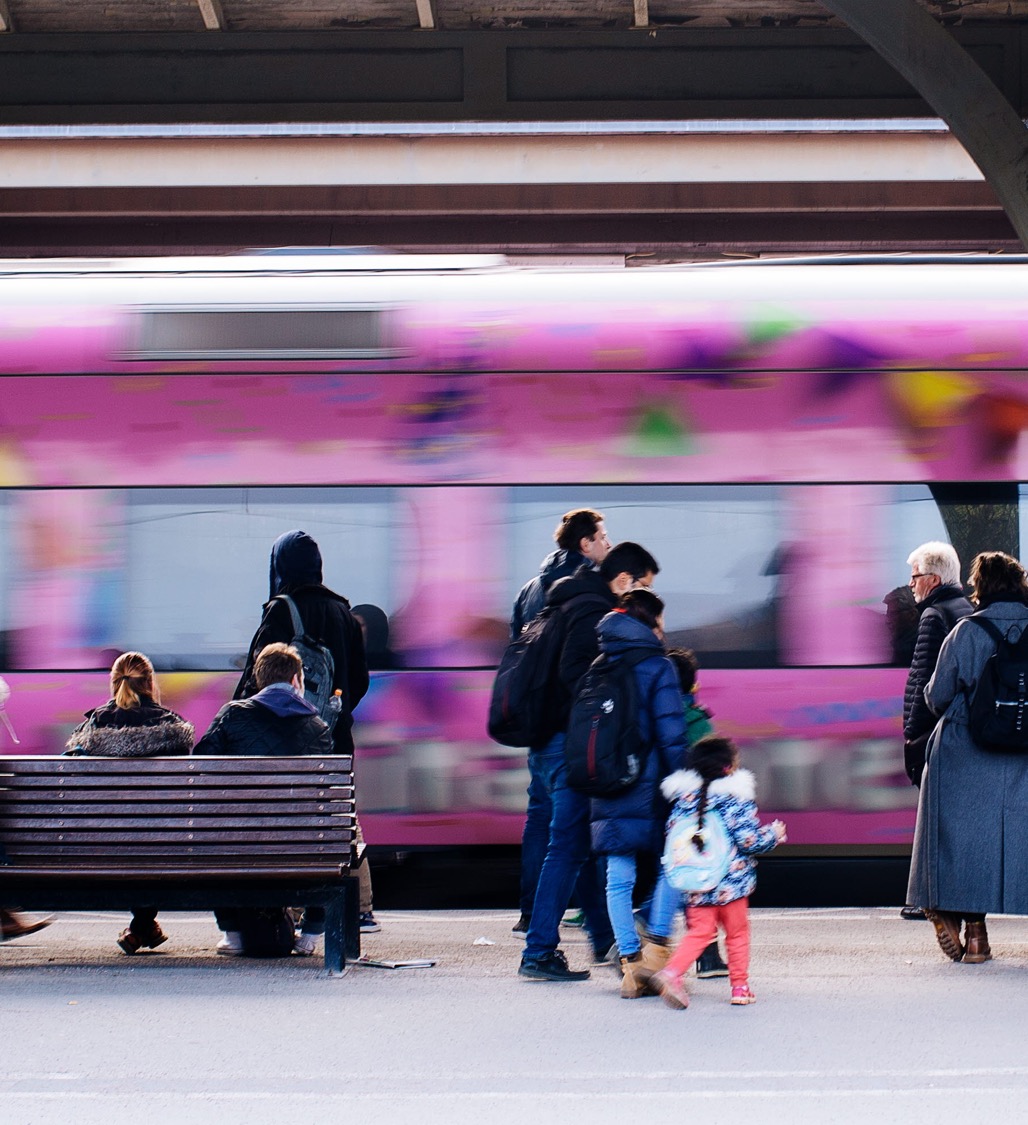 150 000 personer pendlar inom MalmöLund-regionen
Infrastruktur:Rörlighet och Pendlingsvilja
MalmöLundregionen dominerar inom Skånes pendling.
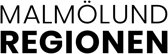 [Speaker Notes: MalmöLundregionen är den del av Skåne som det byggs flest bostäder i. Pendlingen mellan kommunerna i MLR ökar hela tiden, och de korta avstånden i regionen är en stor fördel. Detta gör att kommunerna flätas samman och samarbeten kring infrastruktur och pendlingsmöjligheter blir allt viktigare. Pågatpågens utbyggnad är tex en viktig del i detta. 

Flera stora satsningar på att förbättra infrastrukturen är också på gång. Fyrspårutbyggnaden av järnvägen Malmö-Lund är en viktig sådan. En annan är Fehmarn Bält-tunneln som planeras öppna för tågtrafik 2028, vilket förväntas halvera restiden mellan Skåne och Tyskland. Detta kommer ge regionen ett nytt geografiskt läge och skapa nya möjligheter.är att matcha dessa outnyttjade resurser med de bristyrken som finns och därmed balansera arbetsmarknaden.]
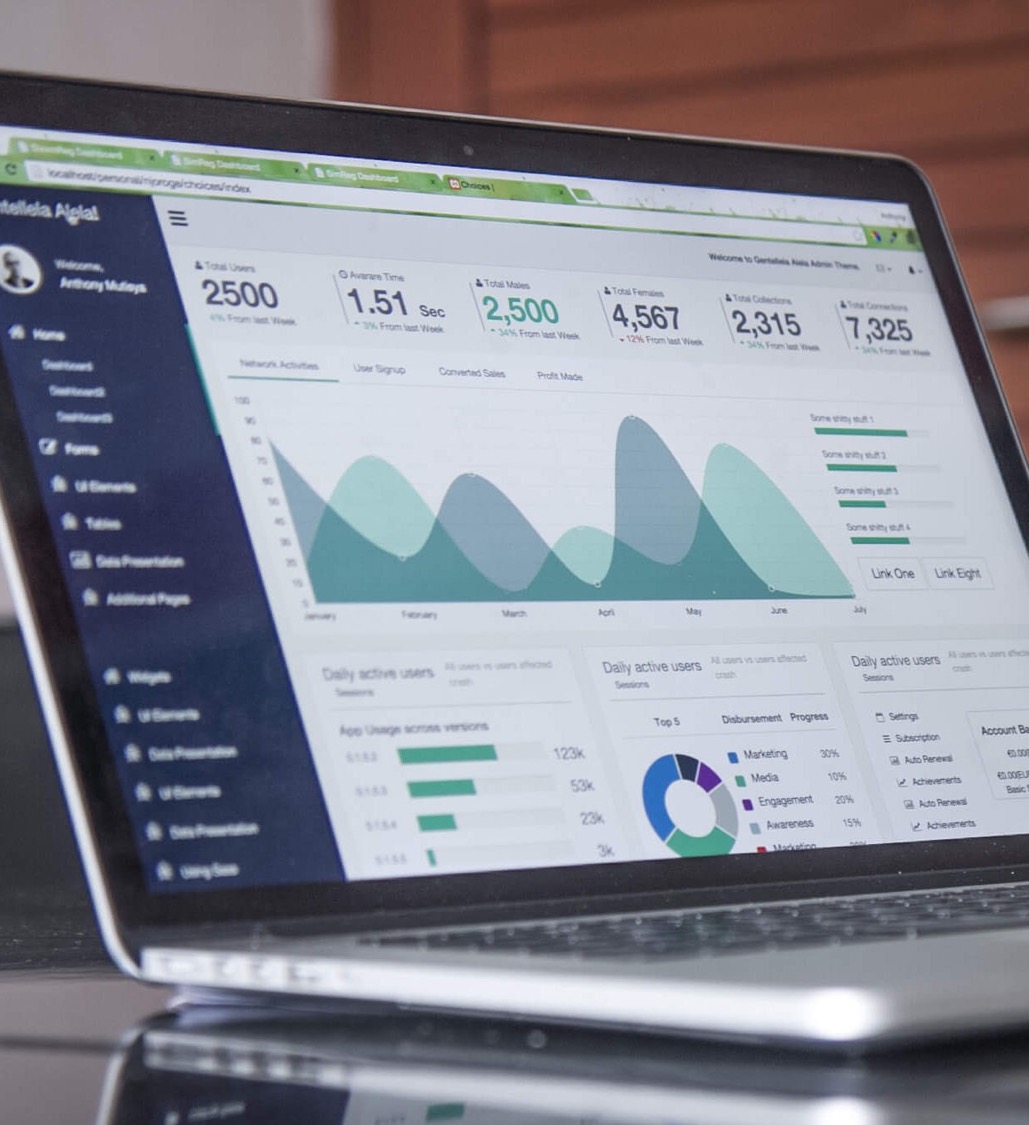 4
Universitet och flera inkubatorer & forskningsparker
Digitalisering:Stor innovationskraft skapar möjligheter
Stor innovationskraft inom MalmöLundregionen driver på digitaliseringen.
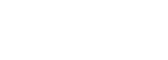 [Speaker Notes: Den digitala konkurrenskraften blir allt viktigare. App-tjänster, delningsekonomi, e-handel, e-hälsa, smarta städer och automatisering blir allt mer centralt för att utveckla konkurrenskraften, skapa ett framtidsorienterat näringsliv och upprätthålla god samhällsservice. Här har MalmöLundregionen en styrka i sitt innovationssystem, genom fyra universitet - Malmö, Lund, SLU och WMU - flera inkubatorer och forksningsparker, samt sina Yrkeshögskolor. Forskning och avancerad digital utveckling sker också inom näringslivet med satsningar på "internet of things", big data och artificiell intelligens.

Kommunerna har långt gående initiativ och projekt kring digitalisering av samhällstjänster, och genom MLR kan utbyte av erfarenheter och samverkansmöjligheter utforskas och initieras.]
Organisationen
Ordförande
Ordförandeskapet roterar årligen mellan Malmö och Lund kommuner
Styrelse
Representanter för varje medlemskommun
Kommundirektörsgrupp
Beredning och samordning av de uppdrag som lämnas av styrelsen
Sekretariat
Sekretariat till styrelsearbete och beredning samt koordinerar övrigt arbete
Arbetsgrupper kring prioriterade fokusområden
Klimat & miljö
Näringsliv
Framtida kompetensförsörjning
Fysisk planering & infrastruktur
Digitalisering
[Speaker Notes: Styrelse
MalmöLundregionen leds av en styrelse med representanter för varje medlemskommun. Respektive kommun representeras av kommunstyrelsens ordförande och oppositionsföreträdare. Malmö stad och Lunds kommun har vardera tre platser i styrelsen. Till styrelsemötena adjungeras kommundirektörerna som även är beredningsgrupp för de ärenden som behandlas i styrelsen. Ordförandeskapet delas mellan Malmö stad och Lunds kommun. Modellen är roterande ordförandeskap årsvis. Beslut fattas i konsensus. Alla medlemskommuner har lika stort inflytande. Samarbetet sker på frivillig basis.
(KSO, företrädare för oppositionen, kommundirektörer Träffas 4 ggr/år + internat)

Kommundirektörsgrupp
Kommundirektörsgruppen ansvarar för beredning och samordning av de uppdrag som lämnas av styrelsen. Gruppen utgör även styrgrupp för särskilt prioriterade projekt. MalmöLundregionens arbetsgrupper får uppdrag av och rapporterar till kommundirektörsgruppen.
(Bereder frågor till politikergruppen och agerar styrgrupp i projekt. Träffas 4 ggr/år + internat.)

Sekretariat/verksamhetsledare
Sekretariatsledaren utgör sekretariat till styrelsearbetet och beredningen samt koordinerar i övrigt arbetet. Funktionen arbetar integrerat med den ordinarie verksamheten i kommunerna.
Sekretariatsledare Linda Börjesson Katz

Arbetsgrupper
Arbetsgrupper bildas kring prioriterade områden eller arbetsuppgifter.
Bemannas med olika tjänstemän beroende på fokus. Näringsliv, Fysisk planering & Infrastruktur, Miljö & Klimat, Digitalisering, Framtida kompetensförsörjning]
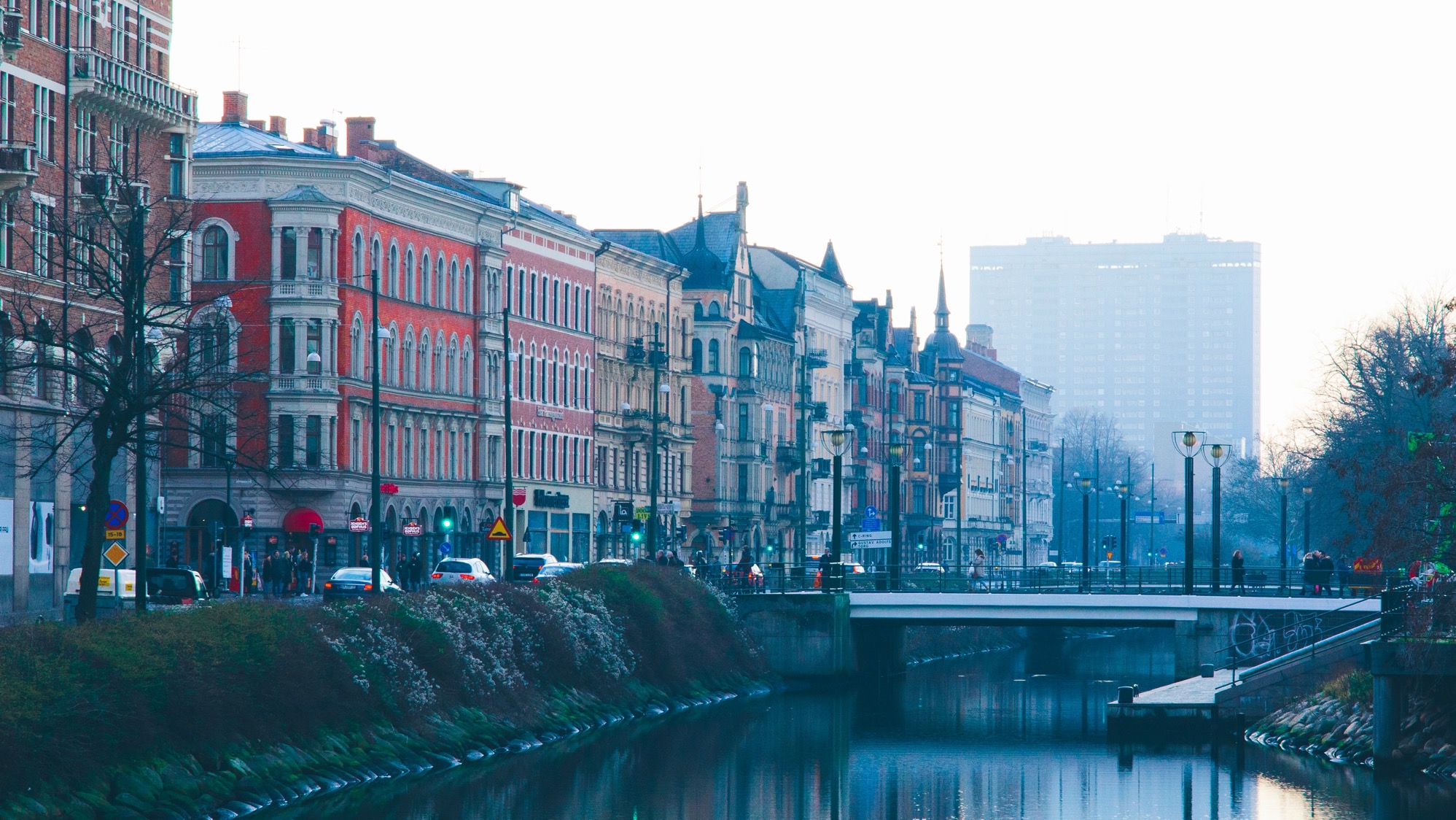 Kontakt
Linda Börjesson KatzSekretariatsledare MalmöLundregionen

linda.katz@malmolundregionen.se 
www.malmolundregionen.se
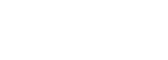 Bilder hämtade från Unsplash, Lunds Kommun, Malmö Stad, MalmöLundregionen, Skånetrafiken, Vellinge Kommun
[Speaker Notes: Linda Börjesson KatzVerksamhetsledare MalmöLundregionen
E-post: linda.katz@malmolundregionen.se www.malmolundregionen.se]
Exempelsidor för MLR Att använda som mallar eller inspiration
Access till samtliga mallsidor finns i PPT
Klicka på Start/Layout, och välj den mall du önskar
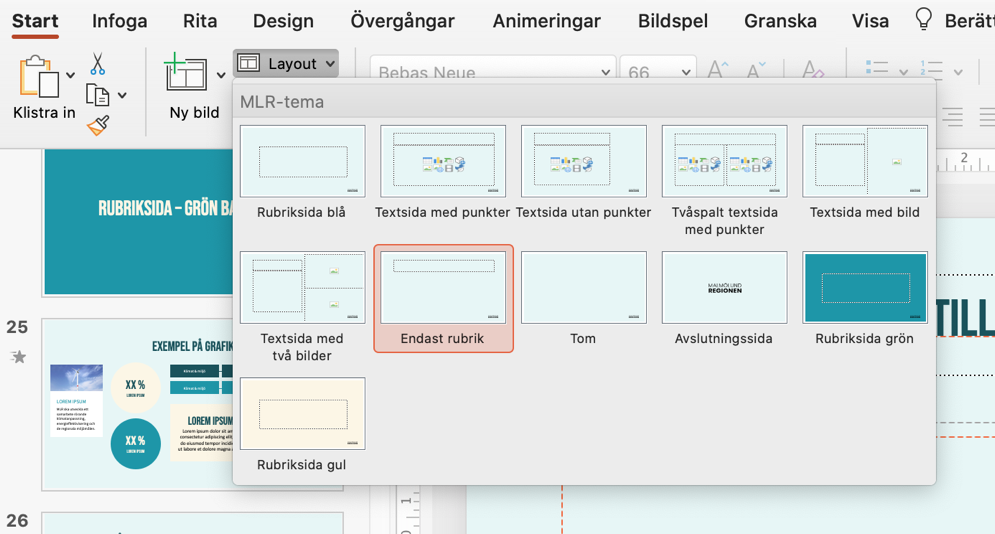 Testsida med punktlista
Lorem ipsum dolor sit amet
Sed do eiusmod tempor incididunt ut labore
Ut enim ad minim veniam
Lorem ipsum dolor sit amet
Consectetur adipiscing elit
Sed do eiusmod tempor incididunt ut labore
Ut enim ad minim veniam
Quis nostrud exercitation ullamco laboris
Testsida med brödtext
Lorem ipsum dolor sit amet, consectetur adipiscing elit, sed do eiusmod tempor incididunt ut labore et dolore magna aliqua. 
Ut enim ad minim veniam, quis nostrud exercitation ullamco laboris nisi ut aliquip ex ea commodo consequat. 
Duis aute irure dolor in reprehenderit in voluptate velit esse cillum dolore eu fugiat nulla pariatur.
Testsida med två spalter Punktlista
Lorem ipsum dolor sit amet
Sed do eiusmod tempor incididunt ut labore
Ut enim ad minim veniam
Quis nostrud exercitation ullamco laboris
Sed ut perspiciatis unde omnis iste 
Natus error sit voluptatem accusantium doloremque
Totam rem aperiam
Eaque ipsa quae ab illo inventore
Quis nostrud exercitation ullamco laboris
Sed do eiusmod tempor incididunt ut labore
Bildsida en bild
XX %
Lorem ipsum
Lorem ipsum dolor sit amet, consectetur adipiscing elit, sed do eiusmod tempor incididunt ut labore et dolore magna aliqua. 
Ut enim ad minim veniam, quis nostrud exercitation ullamco laboris nisi ut aliquip ex ea commodo consequat.
Bildsida En bild
XX %
Lorem ipsum
Lorem ipsum dolor sit amet, consectetur adipiscing elit, sed do eiusmod tempor incididunt ut labore et dolore magna aliqua. 
Ut enim ad minim veniam, quis nostrud exercitation ullamco laboris nisi ut aliquip ex ea commodo consequat.
Bildsida två bilder
Lorem ipsum dolor sit amet, consectetur adipiscing elit, sed do eiusmod tempor incididunt ut labore et dolore magna aliqua. 
Ut enim ad minim veniam, quis nostrud exercitation ullamco laboris nisi ut aliquip ex ea commodo consequat.
Bildsida två bilder
Lorem ipsum dolor sit amet, consectetur adipiscing elit, sed do eiusmod tempor incididunt ut labore et dolore magna aliqua. 
Ut enim ad minim veniam, quis nostrud exercitation ullamco laboris nisi ut aliquip ex ea commodo consequat.
Rubriksida – Gul bakgrund
Rubriksida – Grön bakgrund
Exempel på grafik
XX %
Lorem ipsum
Klimat & miljö
Näringsliv
Framtida kompetensförsörjning
Klimat & miljö
Näringsliv
Framtida kompetensförsörjning
LOREM IPSUM
MLR ska utveckla ett samarbete rörande klimatanpassning, energieffektivisering och de regionala miljömålen.
Lorem ipsum
Lorem ipsum dolor sit amet, consectetur adipiscing elit, sed do eiusmod tempor incididunt ut labore et dolore magna aliqua
Lorem ipsum
Lorem ipsum dolor sit amet, consectetur adipiscing elit, sed do eiusmod tempor incididunt ut labore et dolore magna aliqua
XX %
Lorem ipsum
[Speaker Notes: MalmöLundregionen är en kontrastrik region i snabb utveckling, med stora möjligheter men också utmaningar som kräver samverkan och av megatrender som globalisering, digitalisering och klimat, men också av specifika regionala möjligheter och utmaningar. MLRs uppgift är att fungera som en samverkansplattform för frågor som rör regionens regionens gemensamma utveckling, och fokus ligger på fem olika områden: Klimat, Arbetsmarknad, Infrastruktur, Näringsliv och Digitalisering.

Arbetet utgår från en verksamhetsplan som löper över fem år (2019-2023) och omfattar fem prioriterade områden med arbetsgrupper där representanter från de olika kommunerna medverkar. Varje arbetsgrupp arbetar utifrån aktivitetsplaner.]
Exempel PÅ diagram
EXTRA LOGOTYPER + Färgpalett
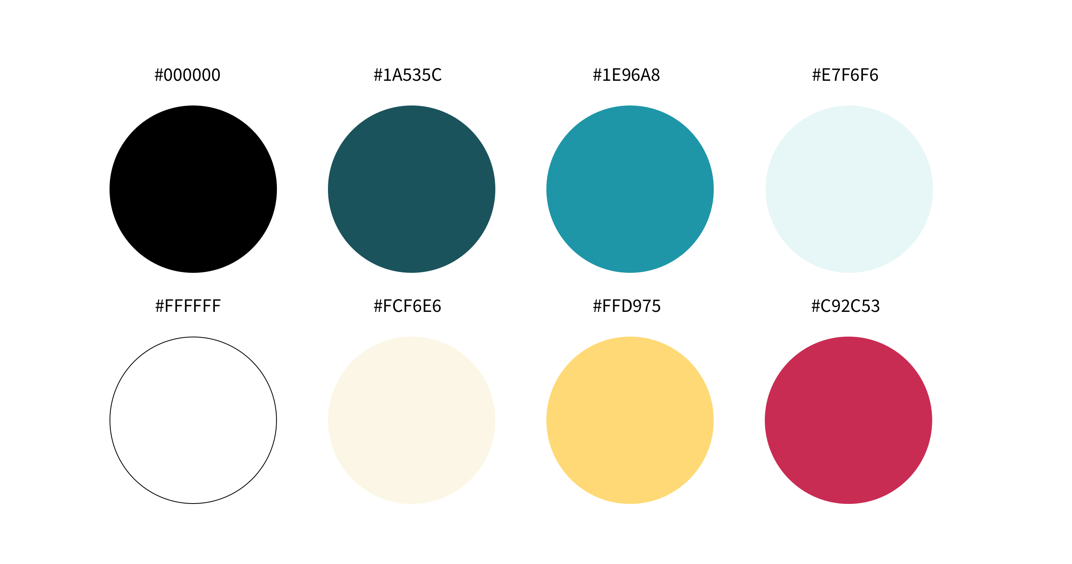 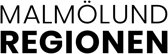 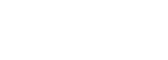 (Extra accentfärger att använda vid behov)